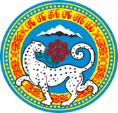 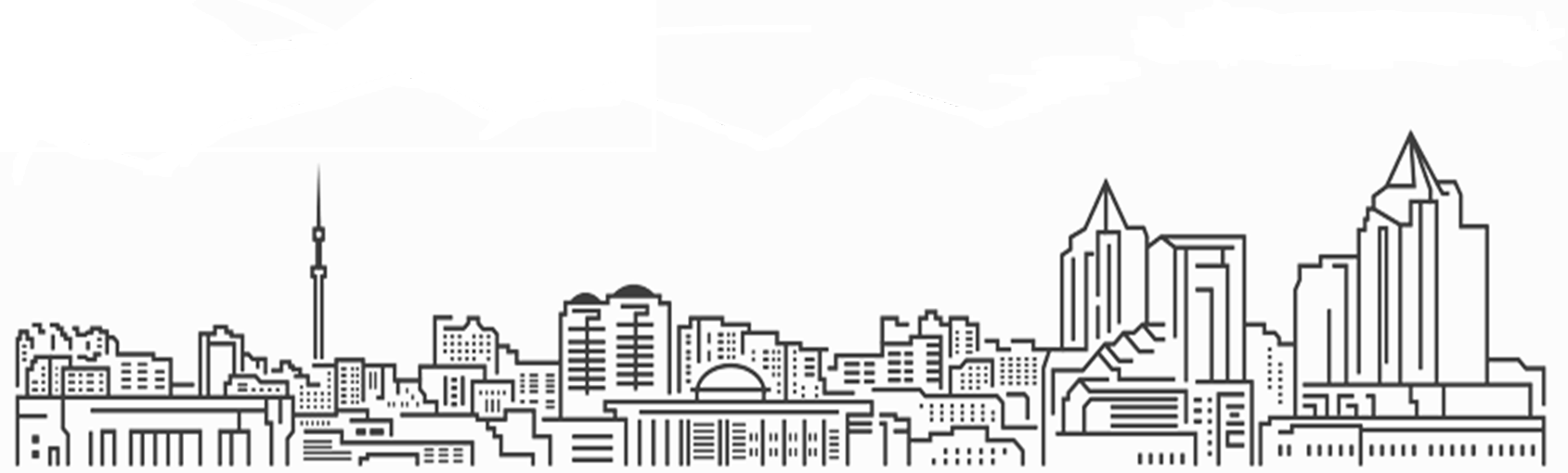 КРАТКИЕ ИТОГИ ФИНАНСОВО-ЭКОНОМИЧЕСКОГО БЛОКА АКИМАТА ГОРОДА АЛМАТЫ
январь-июль 2021 года
Основные экономические показатели
|
1,2
2530
тыс.
проектов
191,6
млрд. тг.
новые
рабочие места
Госпрограммы
«ДКБ», «Енбек», «Экономика простых вещей»,
«АПК», «Алматы Бизнес-2025»
КЭИ 109,1% (РК -103,7%)
Промышленность
122%
Розничная торговля
115,9%
Инвестиции
119,7%
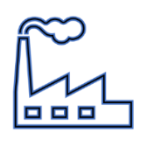 |
|
|
538,6 млрд.тг.
ИФО РК – 98,6%
2 044 млрд.тг.
ИФО РК – 107,2%
782,9 млрд.тг.
ИФО РК – 102,5%
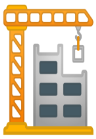 Ввод жилья
104,7%
Оптовая торговля
103,4%
Строительство
122,1%
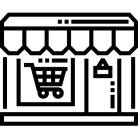 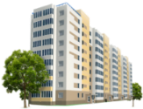 |
|
|
1 189,7 тыс.кв.м.
ИФО РК – 110,3%
5 583,7 млрд.тг.
ИФО РК – 110%
195,5 млрд.тг.
ИФО РК – 111,1%
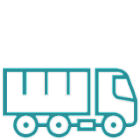 Пассажирооборот
103,8%
Связь
113,8%
Грузооборот
119,3%
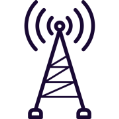 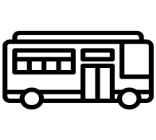 |
|
|
12 117,6 
млн.пкм.
14 127,6 млн.ткм.
335,4 млрд.тг.
ИФО РК – 112,5%
предусмотрено 10 млрд. тг
Инфляция 105,6%*
(РК -105,8%)
На стабилизацию
цен 19-ти СЗПТ
(в 2018 году – 1 млрд. тг, в 2019 году – 2 млрд. тг, 
в 2020 году – 5 млрд. тг, в 2021 году – 2 млрд. тг.)
* январь-август 2021 года
Бюджет
Республиканский бюджет   
1 281 млрд.тг. ИФО – 131,8%
Местный бюджет   
522,7 млрд.тг. ИФО – 128,4%
Поступления  
в гос. бюджет
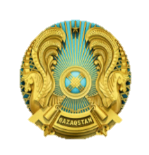 1,8 трлн.тг.
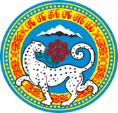 Бюджет превысил 1 трлн. тг. и является социально-ориентированным
На последнем уточнении поддержано:
 
Образование 
школы обеспечены санитарно – гигиеническими 
средствами (санитайзеры, моющие средства, рециркуляторы);

Здравоохранение 
пациенты обеспечены бесплатными лекарственными
 средствами по 13 видам редких (орфанных) заболеваний;

для оказания расширенной медицинской помощи в двух 
микрорайонах города планируется выкуп пустующих зданий;
Социальное обеспечение 
субсидировано по 149 социально – значимым маршрутам общественного транспорта;

до конца года планируется обеспечить водоснабжением жителей мкр. Шанырак – 1;

до конца года планируется обеспечить электроснабжением жителей южной части города Алматы;

ведется активное строительство инженерных сетей к МЖК (МЖК «Теремки», Alma City-5»).
Бюджет участия
317 проекта на сумму 7,3 млрд. тенге
    (по благоустройству парков, скверов, дворов, а также
     освещению и ремонту территорий общего пользования)
2020 г. – 49 проектов на 1,3 млрд. тг.
2021 г. – 268 проектов на 6 млрд. тг.
Коммунальная собственность и Цифровизация
«ВВВ» Стабильное финансовое положение
Подтверждено международным рейтинговым агентством Fitch Ratings (август 2021 год)
Для решения финансовой обеспеченности ведется работа:

по внесению изменений в бюджетное законодательство в рамках развития Алматинской агломерации;

по формированию Новой методики расчета трансфертов общего характера;

активное участие в переписи населения.
Коммунальная собственность города:
     принято 176 объектов 2021 году, в т.ч.:

Алматинская железнодорожная больница из республиканской собственности;

Объект по ул. Байзакова, 33 - для открытия Дома волонтеров.
Цифровизация
Проект «Фиксированного Беспроводного доступа»;
Прорабатывается проект «Цифровой двойник»;
Пилотный проект анализа по суммам оплат коммунальных платежей;

Проект по трудовой миграции выпускников колледжей и вузов города;

Автоматизация процедур планирования и исполнения бюджета.
В рамках формирования «Smart Almaty» создано: 

Единое хранилище данных;
Единое коммуникационное пространство;
Инфраструктурное развитие ИКТ в удаленных районах;
Экономическая кластеризация районов города;
Smart City Accelerator;